Методы работы с лексикой на уроках немецкого языка
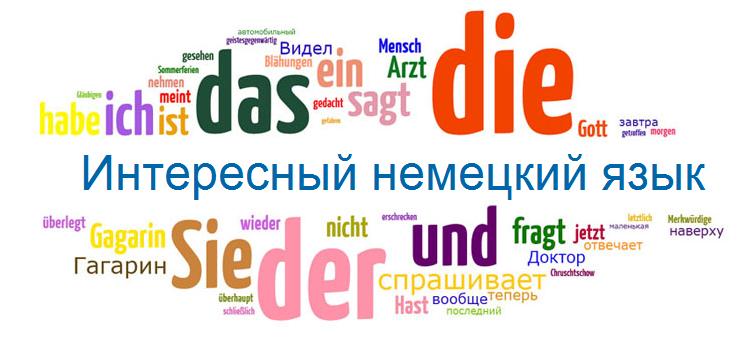 Учитель немецкого языка В.Е.Кузьмина
Диалоги
Игры
Фотографии
Презентации
Virtuelle Reise durch die Bundesrepublik Deutschland
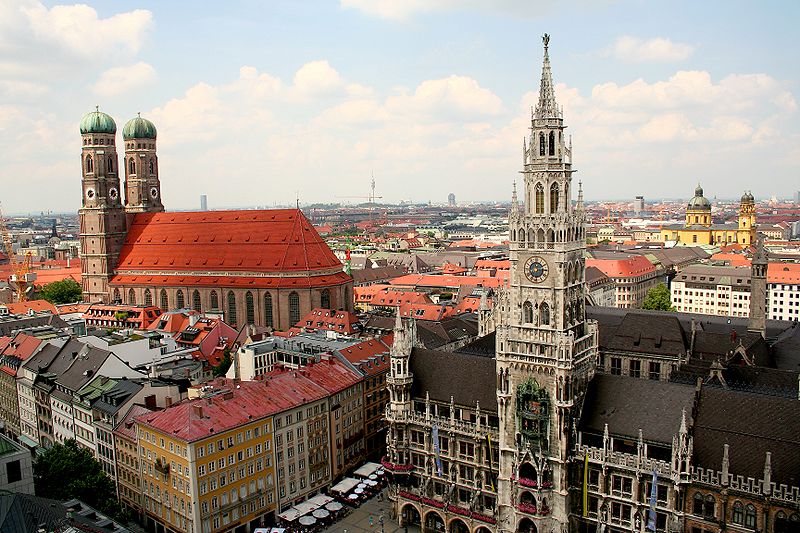 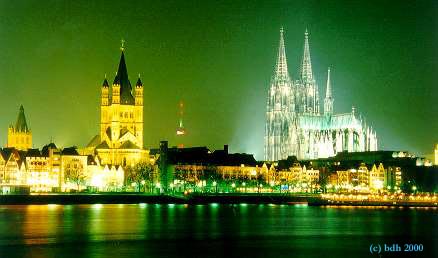 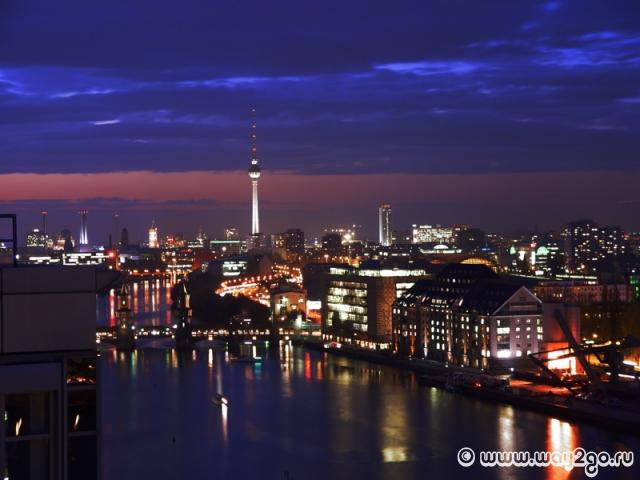 Фразы дняEntschuldigen Sie, bitte.
Wie, bitte?
Ich weiss nicht

Ich kann nicht
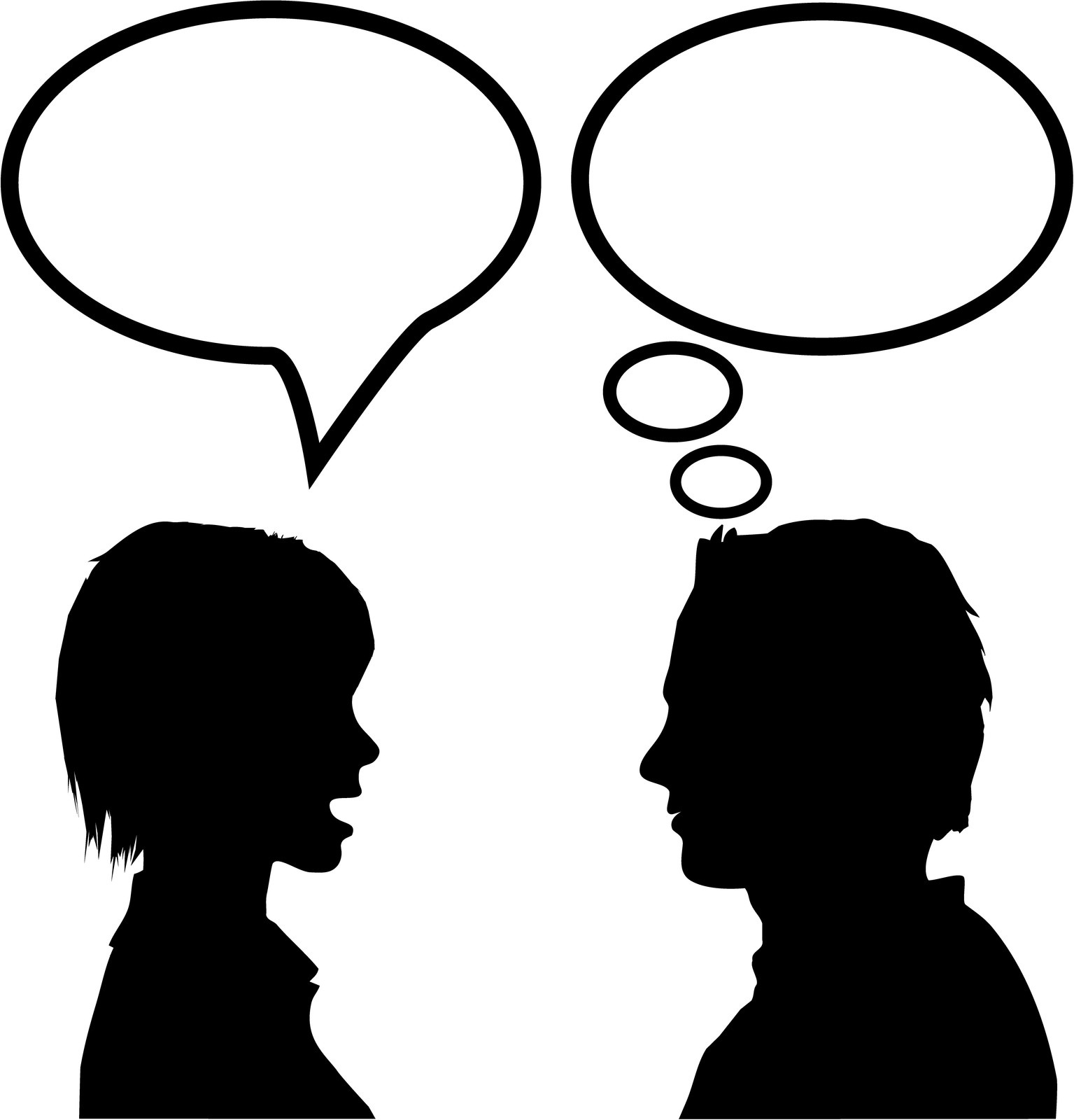 Darf man hinaus?